מערכת ועיצוב
ניתוח אירוע

תא"ל ערן אורטל
תהליך העיצוב
הבניית הלמידה
זיהוי פער רלוונטיות (היסט)
מערכת נוכחית -  מתהווה
מערכת עבר - מורשת
זיהוי פוטנציאל
מערכת עתידית - 
רצויה
אסטרטגיה הראשונית
הנגדה
אסטרטגיה מכוננת
היגיון אסטרטגי
צורה אופרטיבית
מערכת מבצעים
תכנון
2
מרכז דדו לחשיבה צבאית בין-תחומית
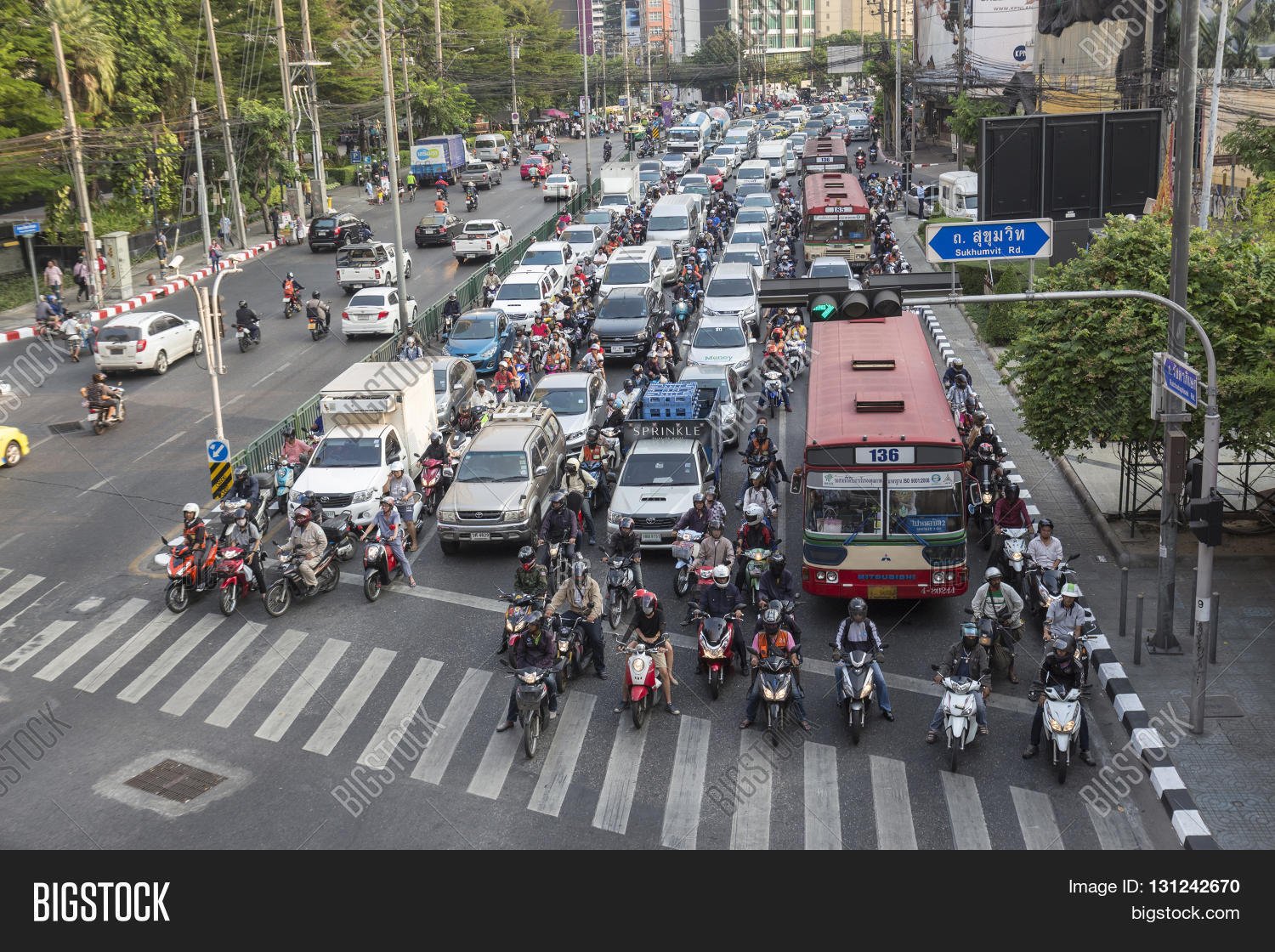 איך פותרים עומס תנועה בצומת?
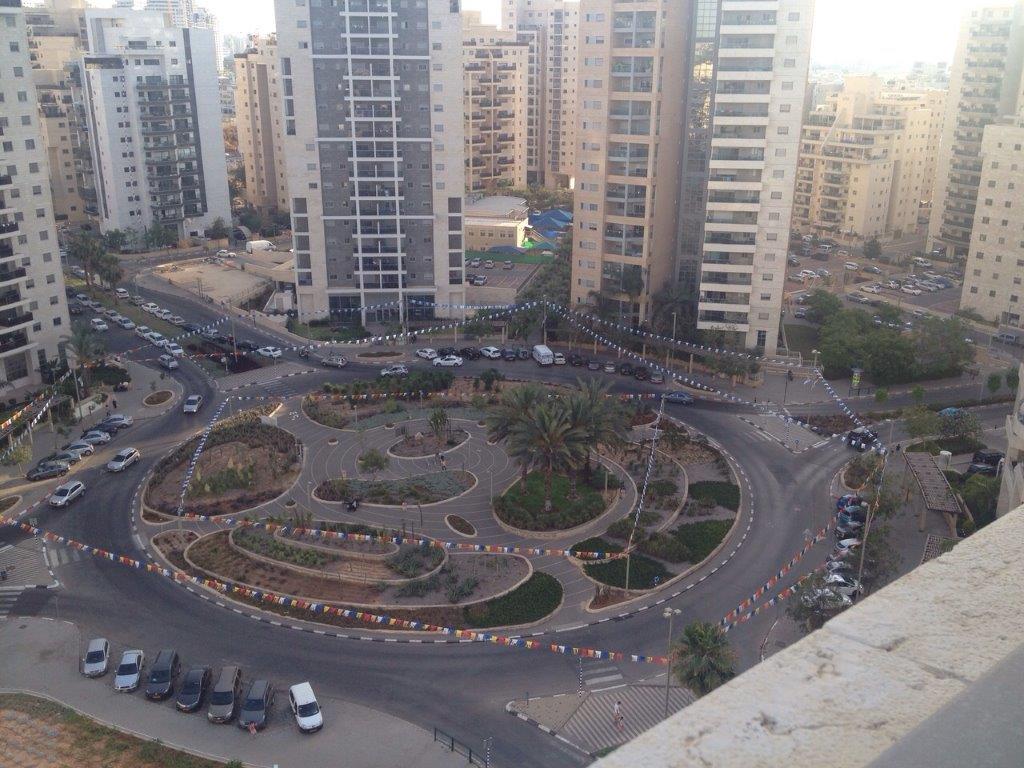 "מעגל תנועה"
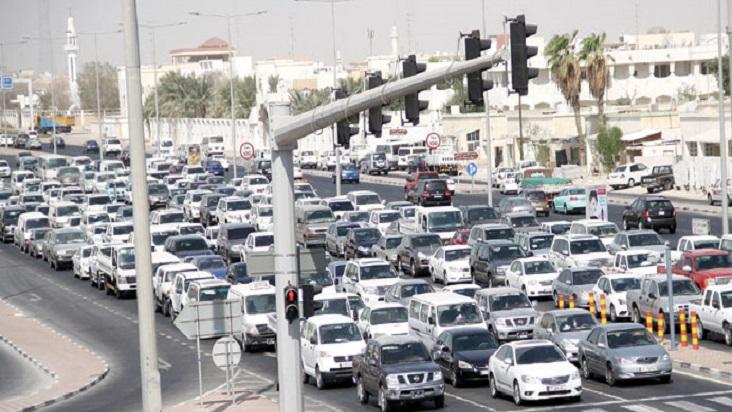 העומס עבר לצומת אחר
(אולי צריך פתרון שיאפשר למכוניות לא להתעכב)
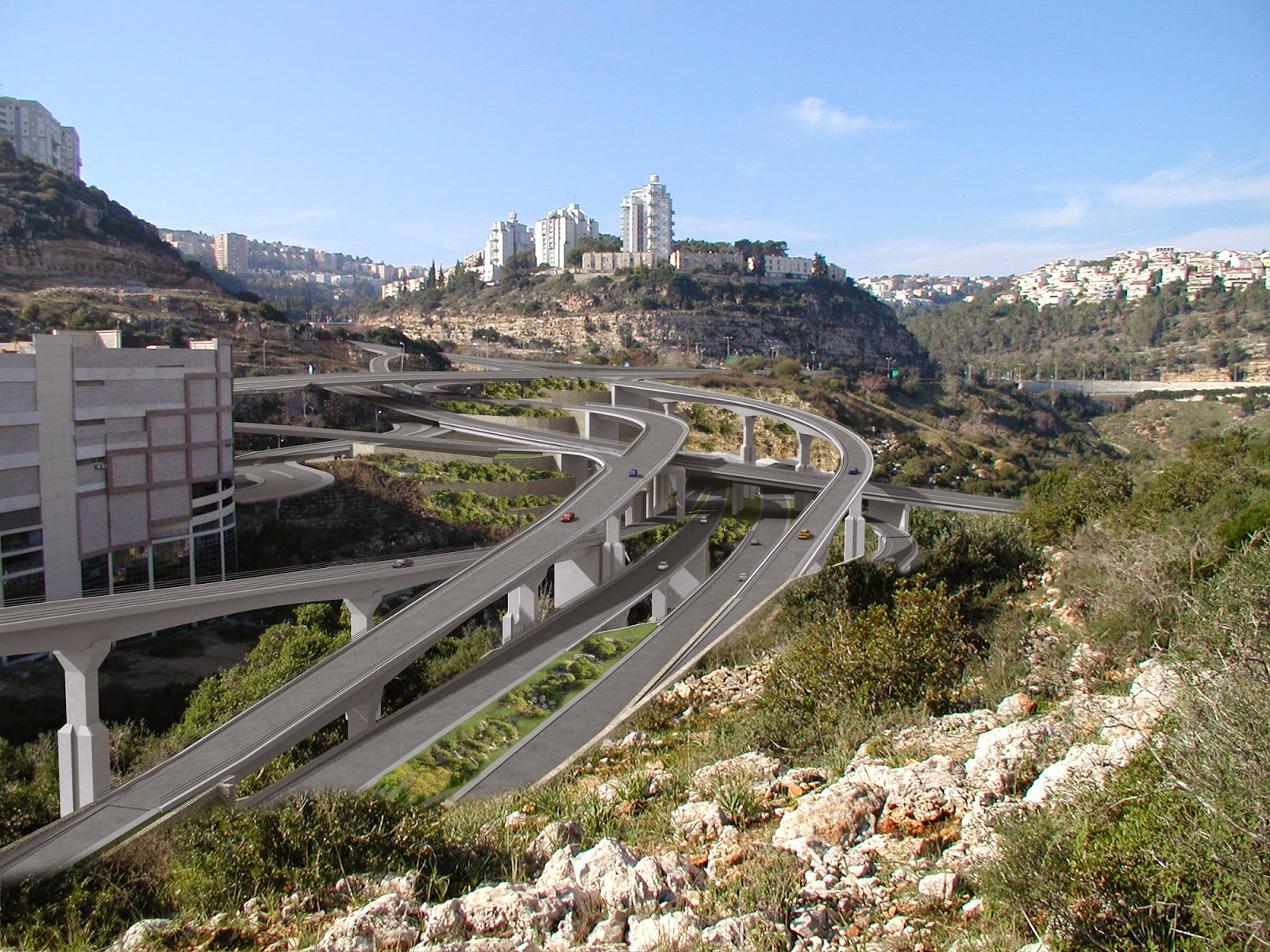 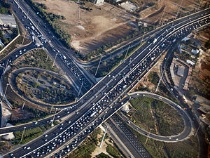 מחלף!
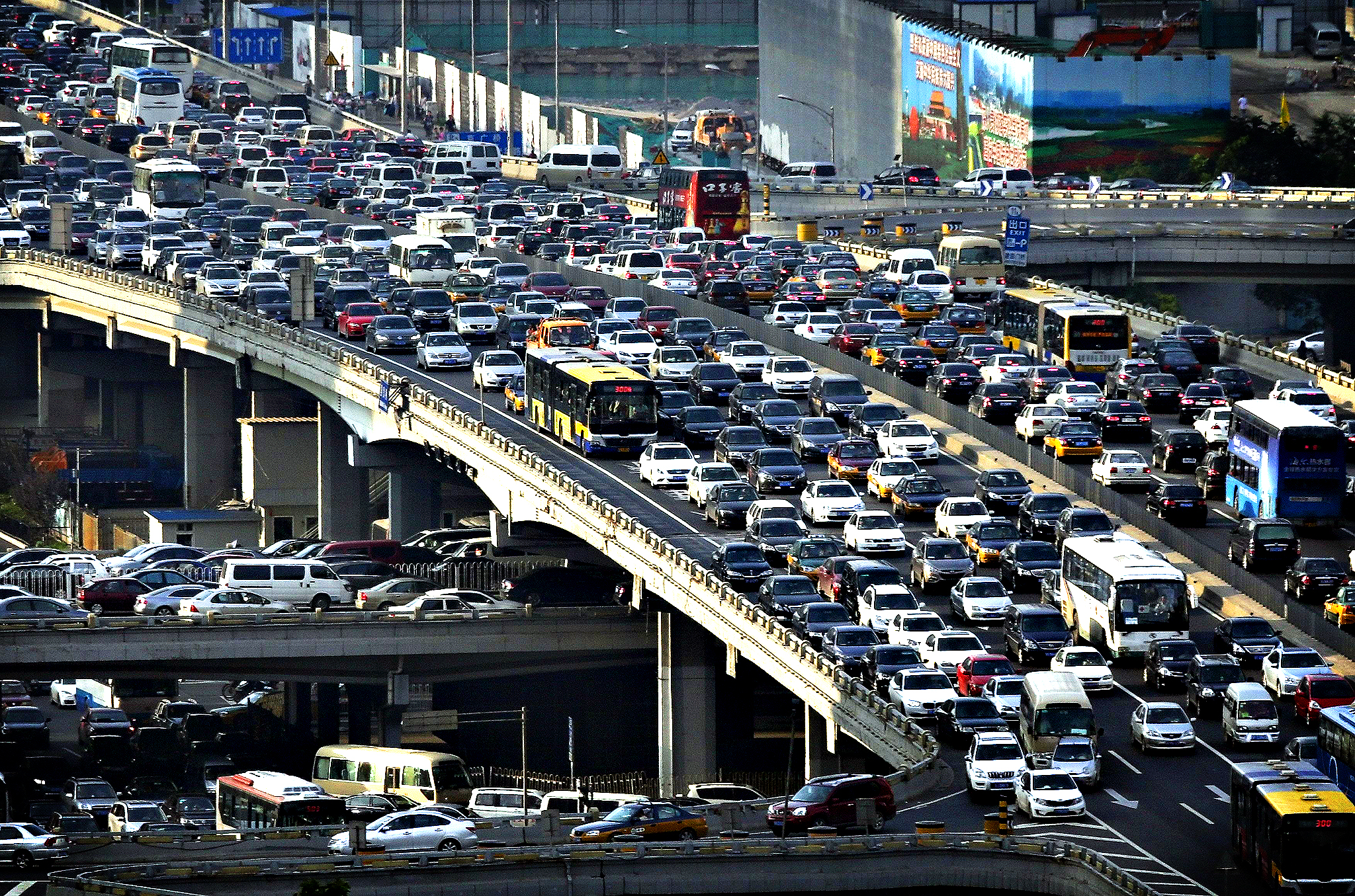 מתברר שגם מחלפים נהיים עמוסים
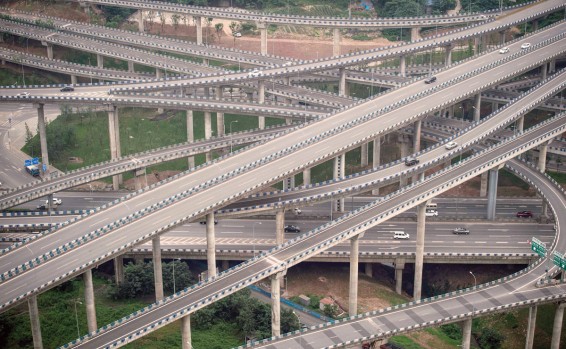 עוד מחלף
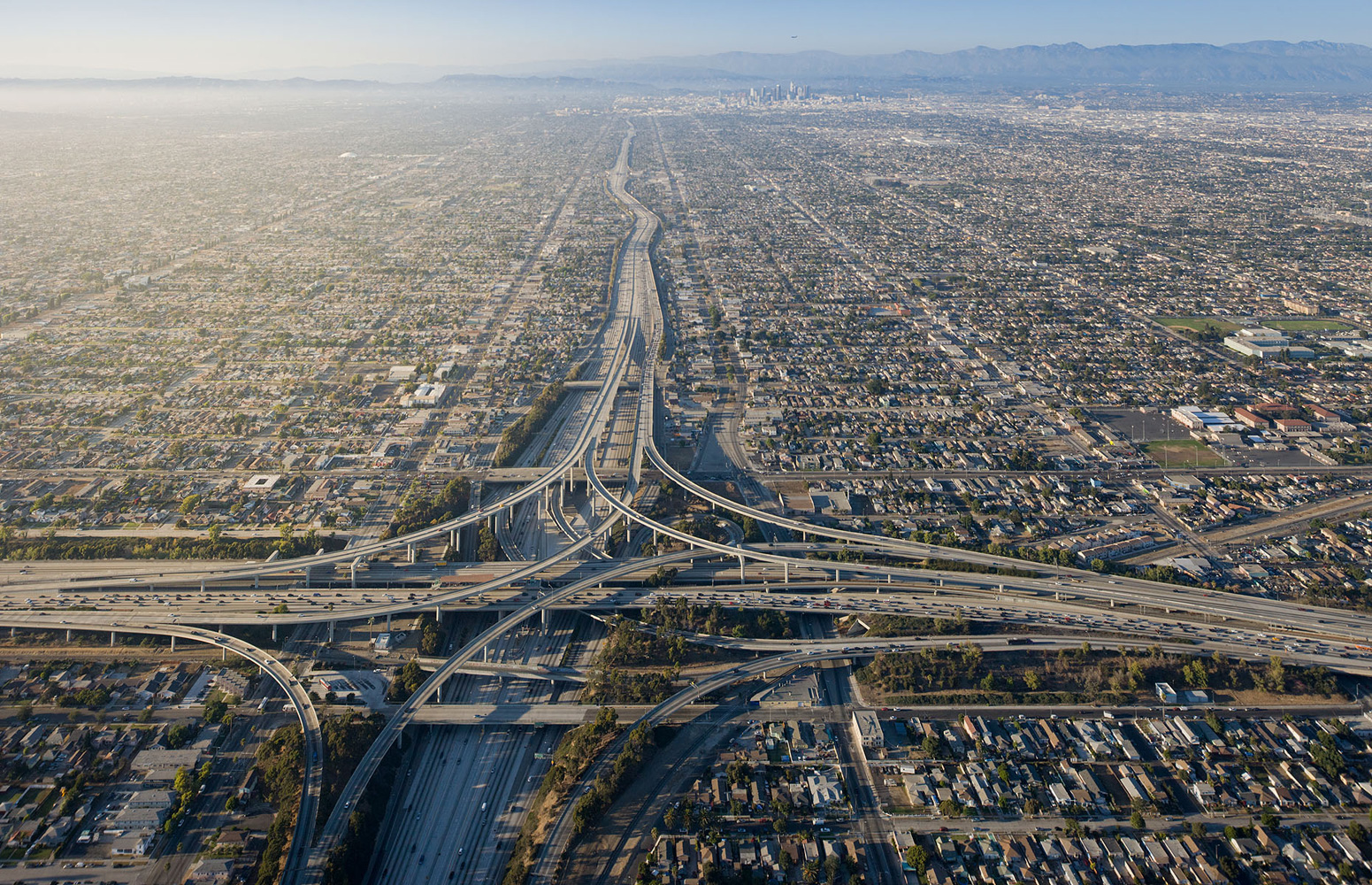 ועוד אחד – יותר גדול
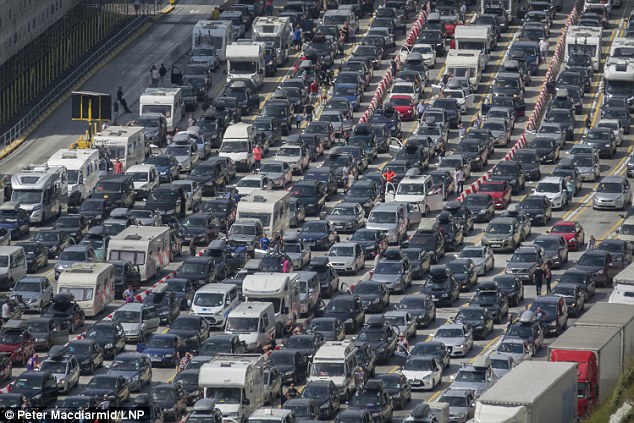 ועדיין...
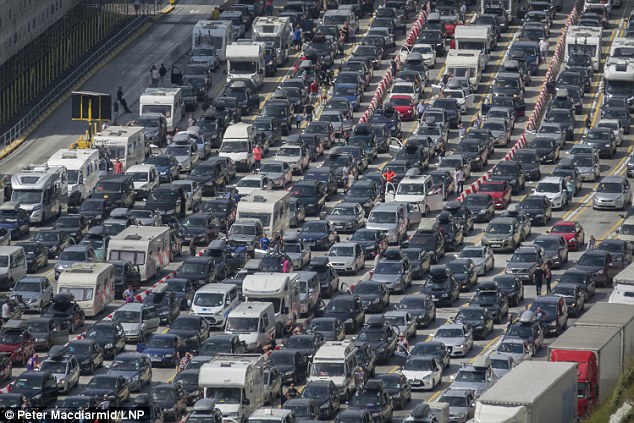 "מה לעזאזל קורה כאן?!"
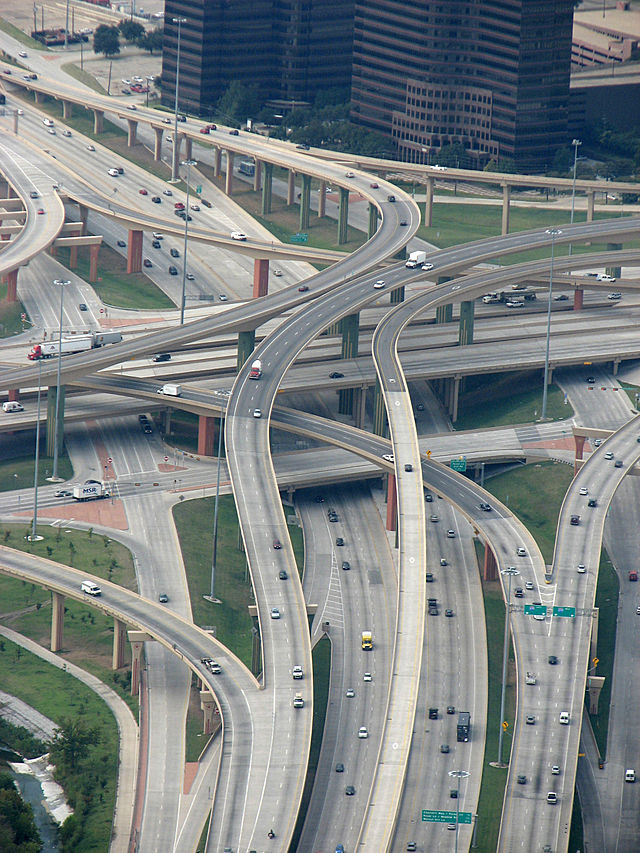 מצוינות טקטית (מעשית)...
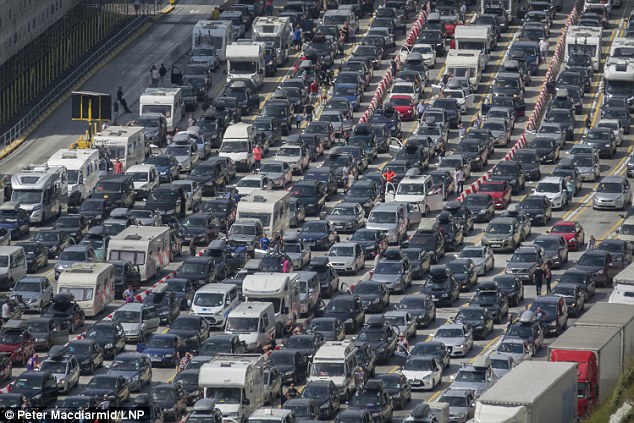 לא מייצרת אופטימיזציה גלובאלית
תסמונת "עוד מאותו הדבר"
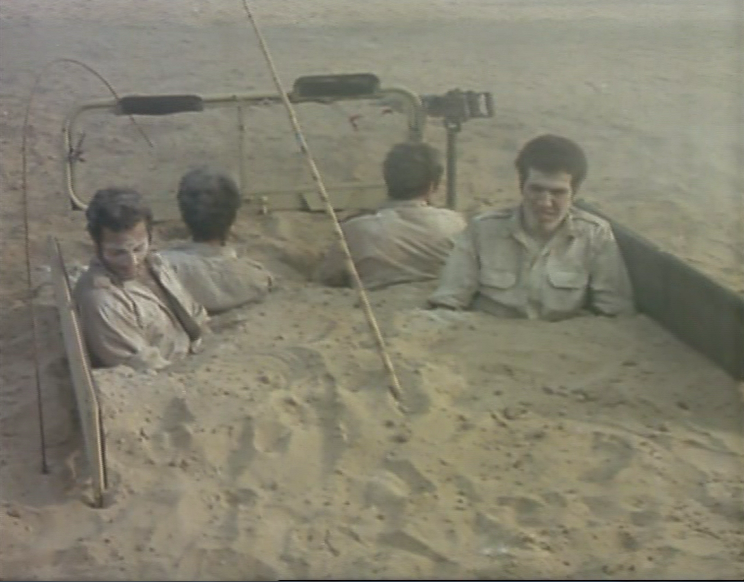 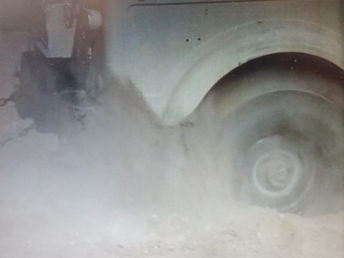 עדות ברורה לפתרון שאינו מערכתי היא הצורך ההולך וגדל במנות הולכות וגוברות של אותה התרופה (סנג'י)
תחבורה כחקירה מערכתית
תהליך עיצוב
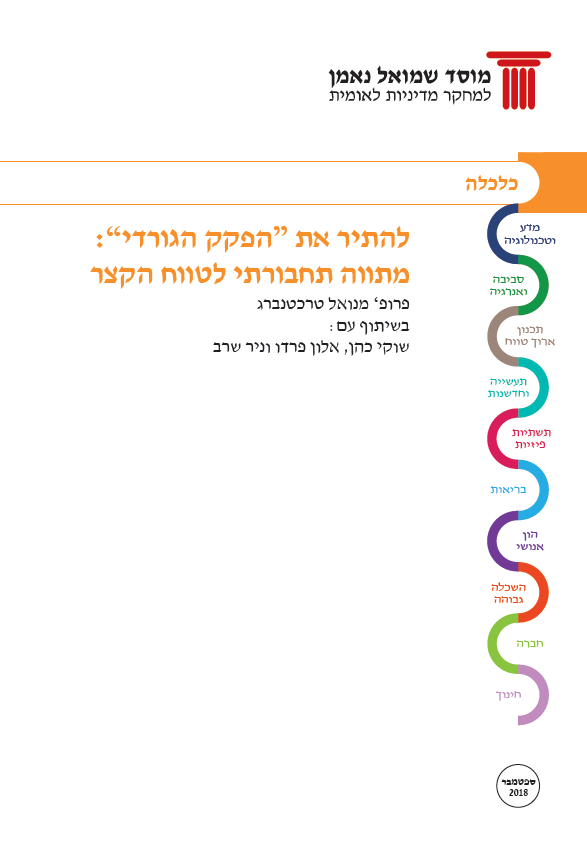 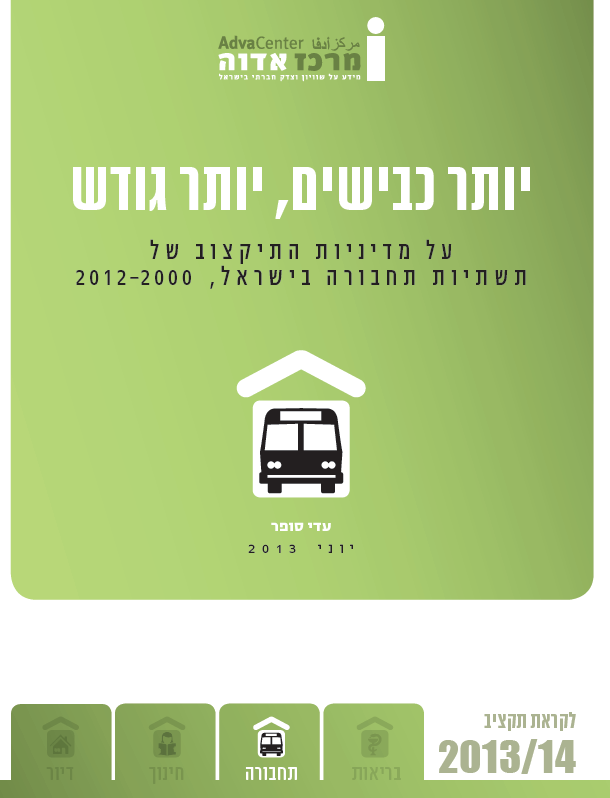 ישראל משקיעה בתשתיות תחבורה (!)
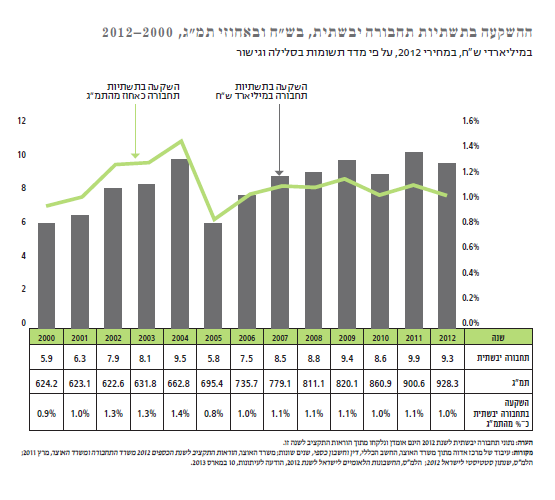 השקעה בתשתיות תחבורה יבשתיות (כבישים ורכבות בעיקר) עומדת על 1% מהתמ"ג בממוצע (ועולה מאז)
(במקביל לצמיחה יחסית עצומה בתמ"ג הישראלי)
(דו"ח אדווה 2013)
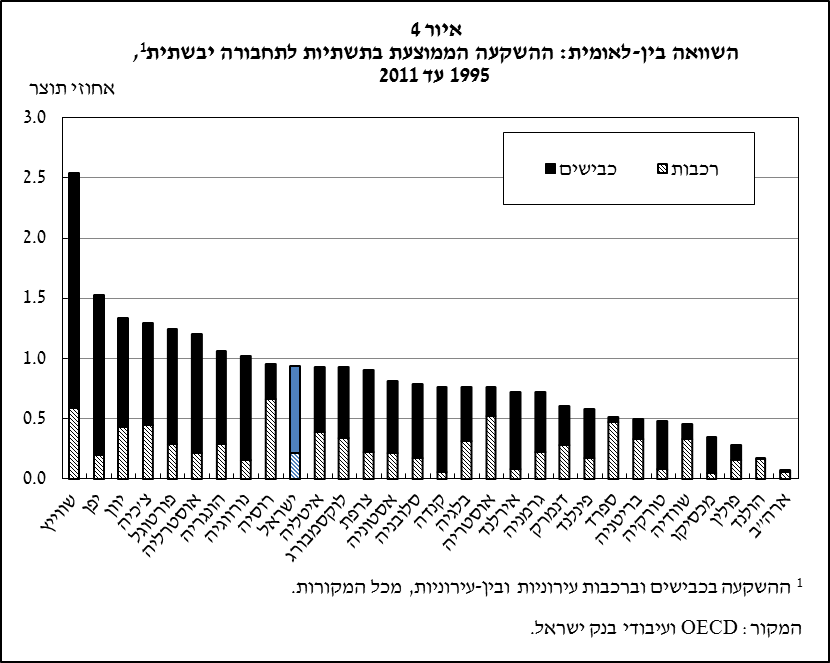 ההשקעה הישראלית בתשתיות תחבורה יבשתיות דומה לממוצע ה-OECD

(וגבוהה ביחס לרבות מהמדינות שם, שנחשבות לפקוקות פחות)
(בנק ישראל 2015)
למרות השקעה משמעותית, כבישי ישראל צפופים
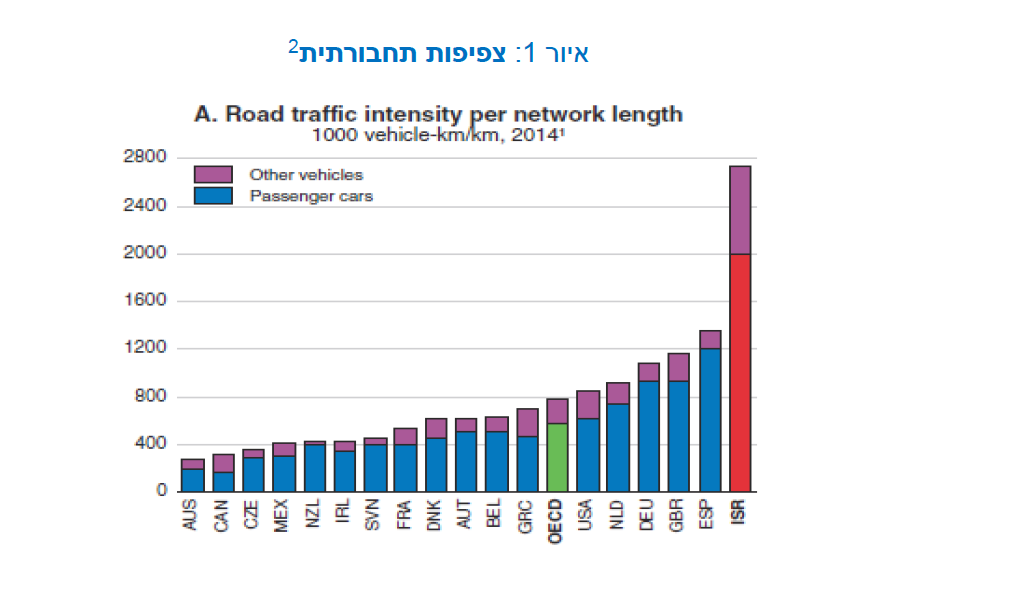 (טרכטנברג 2018)
צפיפות כלי-רכב לק"מ 
(פי 3 ממוצע OECD, פי שניים מהבאה בתור: ספרד)
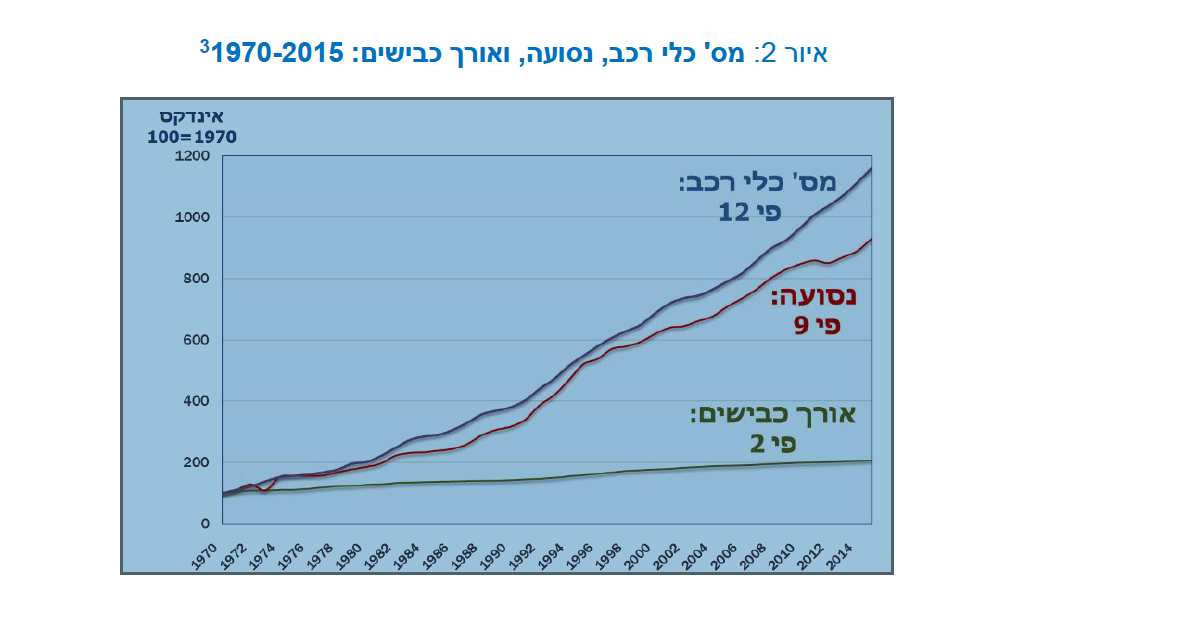 (טרכטנברג 2018)
מגמות:
קצב גידול התשתית רחוק מקצב הגידול בנפח התחבורה
(אם נניח שילוש ברוחב הכבישים, עדיין גידול של פי-שניים בצפיפות לאורך זמן)
השקעה (גוברת) ברכבות ואוטובוסים לא משנה את מגמת העדפת הרכב הפרטי
(דו"ח אדווה 2013)
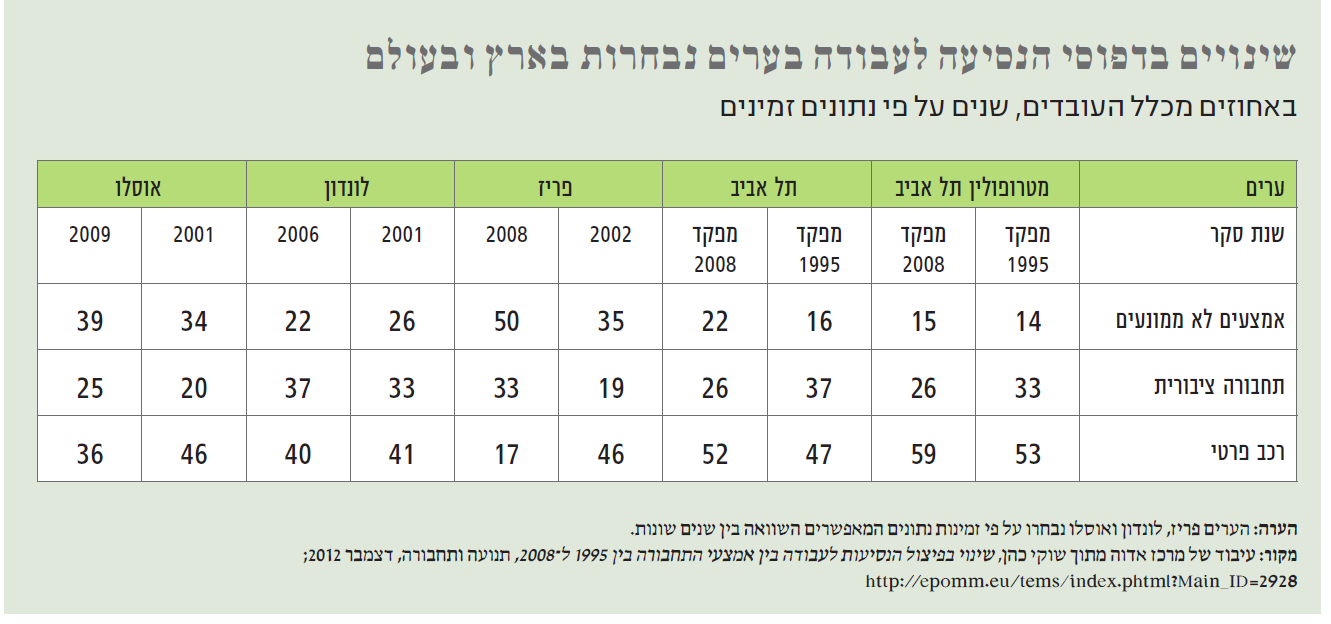 בערים מרכזיות בעולם מגמת השימוש בתחבורה עולה בעוד מגמת הרכב הפרטי יורדת. 
במטרופולין תל-אביב – המגמה הפוכה.
צפיפות יתר גורמת לשיתוק תחבורה(גודש כבישים אינו תופעה ליניארית)
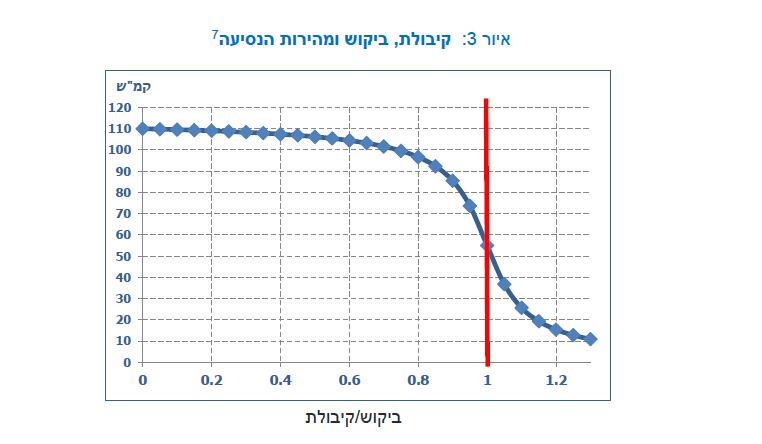 נתיבי איילון:
קיבולת (1) – 2000 רכבים לשעה
עד 1800 רכבים – מהירות אופטימלית
יותר – דעיכה דרמטית
(טרכטנברג 2018)
ישראל "מתפקקת":
		מגמות דטרמיניסטיות – בהכרח הרעה!
אינדקס
1970=100
מס' כלי רכב
נסועה
אין הרבה יותר  שטחים לכבישים!
אורך כבישים
(טרכטנברג 2018)
20
לא רק בכבישים, גם הרכבת מתפקקת
הגידול במסילות וברכבות אינו משיג את הגידול בנסיעות
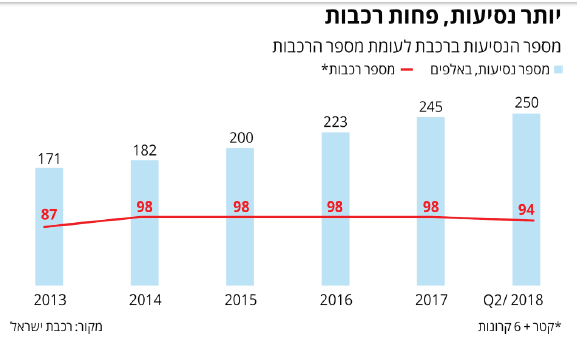 גידול נסיעות בפועל ביחס לתחזית הגידול
(דמרקר נוב' 18)
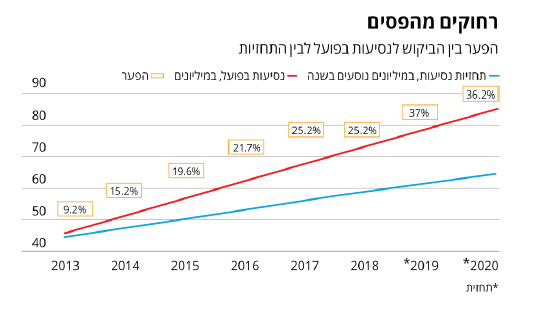 הגידול בנסיעות לעומת גידול ברכבות
(דמרקר נוב' 18)
למה זה קורה?
מה קורה כאן?
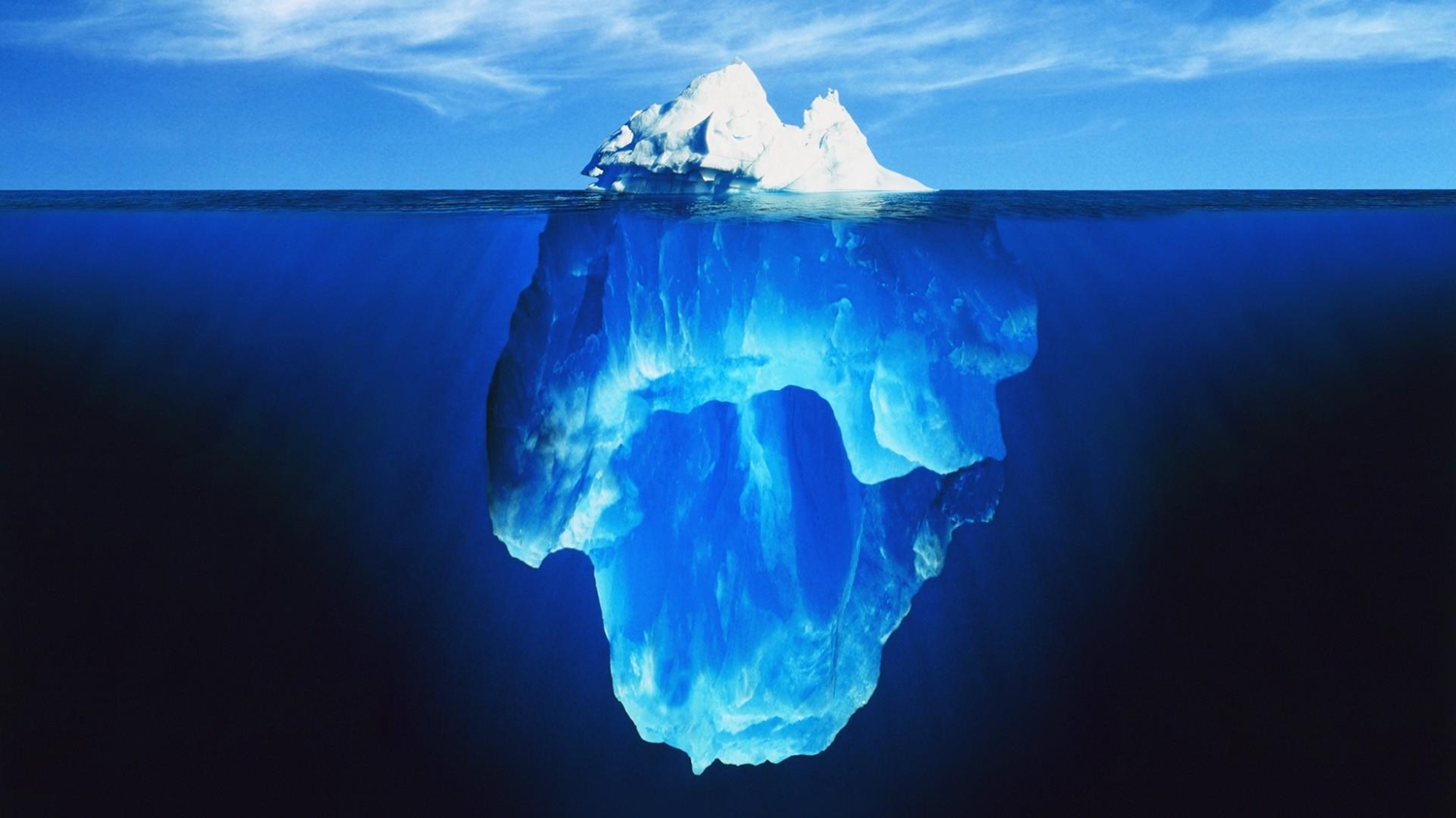 עומסי תנועה הולכים ומחמירים למרות השקעה עצומה בתשתיות
מערכת מסברת – מערכת תיאורטית שתסביר לי מה קורה כאן
גידול מתמיד בהיקף הרכב הפרטי
(*12 1970-2015)
עומסי תנועה הולכים ומחמירים
(הפסד של 2% תוצר בשנה=22 מליארד)
השקעה בכבישים ומחלפים
כ-20 מיש"ח שנתי
גידול מתמיד בהיקף הרכב הפרטי
חייבים להגיב
(*12 1970-2015)
עומסי תנועה הולכים ומחמירים
(הפסד של 2% תוצר בשנה=22 מליארד)
מערכת המיסוי המדינתית
חייבים לממן
השקעה בכבישים ומחלפים
11% מהכנסות המדינה (!)
40 מיש"ח שנתי (מרכב)
כ-20 מיש"ח שנתי
מיסוי כבד על דלק ורכב
מעגל קסמים
גידול מתמיד בהיקף הרכב הפרטי
חייבים להגיב
(*12 1970-2015)
עומסי תנועה הולכים ומחמירים
(הפסד של 2% תוצר בשנה=22 מליארד)
מערכת המיסוי המדינתית
חייבים לממן
השקעה בכבישים ומחלפים
11% מהכנסות המדינה (!)
40 מיש"ח שנתי (מרכב)
כ-20 מיש"ח שנתי
מיסוי כבד על דלק ורכב
מעגל קסמים
גידול מתמיד בהיקף הרכב הפרטי
חייבים להגיב
(*12 1970-2015)
סבסוד כבד על תחב"ץ
עומסי תנועה הולכים ומחמירים
(הפסד של 2% תוצר בשנה=22 מליארד)
תחבורה ציבורית (רכבות ואוטובוסים)
מערכת המיסוי המדינתית
חייבים לממן
השקעה בכבישים ומחלפים
11% מהכנסות המדינה (!)
40 מיש"ח שנתי (מרכב)
כ-20 מיש"ח שנתי
מיסוי כבד על דלק ורכב
מעגל קסמים
גידול מתמיד בהיקף הרכב הפרטי
401 בני אדם לקמ"ר, צפיפות # 3 OECD
חייבים להגיב
מדינה צפופה
(*12 1970-2015)
סבסוד כבד על תחב"ץ
עומסי תנועה הולכים ומחמירים
צמצום עתודות הקרקע
טרמינלים כצווארי בקבוק
(הפסד של 2% תוצר בשנה=22 מליארד)
תחבורה ציבורית (רכבות ואוטובוסים)
מערכת המיסוי המדינתית
חייבים לממן
השקעה בכבישים ומחלפים
11% מהכנסות המדינה (!)
40 מיש"ח שנתי (מרכב)
כ-20 מיש"ח שנתי
מיסוי כבד על דלק ורכב
מעגל קסמים
גידול מתמיד בהיקף הרכב הפרטי
401 בני אדם לקמ"ר, צפיפות # 3 OECD
חייבים להגיב
מדינה צפופה
(*12 1970-2015)
סבסוד כבד על תחב"ץ
עומסי תנועה הולכים ומחמירים
צמצום עתודות הקרקע
טרמינלים כצווארי בקבוק
(הפסד של 2% תוצר בשנה=22 מליארד)
תחבורה ציבורית (רכבות ואוטובוסים)
גידול אוכ'
יוקר הדיור
1.7% גידול בשנה. (הגבוה במערב)
מגמת פרבור והרחקת אוכלוסייה מאזורי הביקוש
התערבות ממשלתית להאצת בנייה של שכונות חדשות
ריבית נמוכה
מערכת המיסוי המדינתית
חייבים לממן
השקעה בכבישים ומחלפים
11% מהכנסות המדינה (!)
40 מיש"ח שנתי (מרכב)
כ-20 מיש"ח שנתי
מיסוי כבד על דלק ורכב
מעגל קסמים
גידול מתמיד בהיקף הרכב הפרטי
401 בני אדם לקמ"ר, צפיפות # 3 OECD
חייבים להגיב
מדינה צפופה
(*12 1970-2015)
סבסוד כבד על תחב"ץ
עומסי תנועה הולכים ומחמירים
צמצום עתודות הקרקע
טרמינלים כצווארי בקבוק
(הפסד של 2% תוצר בשנה=22 מליארד)
תחבורה ציבורית (רכבות ואוטובוסים)
גידול בנסועה
פיזור אוכ' מייצר קושי בתחב"ץ יעיל
גידול אוכ'
יוקר הדיור
1.7% גידול בשנה. (הגבוה במערב)
מגמת פרבור והרחקת אוכלוסייה מאזורי הביקוש
התערבות ממשלתית להאצת בנייה של שכונות חדשות
ריבית נמוכה
מערכת המיסוי המדינתית
חייבים לממן
השקעה בכבישים ומחלפים
11% מהכנסות המדינה (!)
40 מיש"ח שנתי (מרכב)
כ-20 מיש"ח שנתי
מיסוי כבד על דלק ורכב
מעגל קסמים
גידול מתמיד בהיקף הרכב הפרטי
401 בני אדם לקמ"ר, צפיפות # 3 OECD
חייבים להגיב
מדינה צפופה
(*12 1970-2015)
סבסוד כבד על תחב"ץ
עומסי תנועה הולכים ומחמירים
צמצום עתודות הקרקע
טרמינלים כצווארי בקבוק
(הפסד של 2% תוצר בשנה=22 מליארד)
תחבורה ציבורית (רכבות ואוטובוסים)
כצווארי בקבוק לכל סוגי התחבורה מבוססת התשתית
ריכוזי התעסוקה כצווארי בקבוק – מוגבלים ביכולת גידול התשתית
ריכוזי התעסוקה כצווארי בקבוק – מוגבלים ביכולת גידול התשתית
גידול בנסועה
פיזור אוכ' מייצר קושי בתחב"ץ יעיל
גידול אוכ'
יוקר הדיור
1.7% גידול בשנה. (הגבוה במערב)
מגמת פרבור והרחקת אוכלוסייה מאזורי הביקוש
התערבות ממשלתית להאצת בנייה של שכונות חדשות
ריבית נמוכה
מערכת המיסוי המדינתית
חייבים לממן
השקעה בכבישים ומחלפים
כ-20 מיש"ח שנתי
מיסוי כבד על דלק ורכב
מעגל קסמים
גידול מתמיד בהיקף הרכב הפרטי
401 בני אדם לקמ"ר, צפיפות # 3 OECD
חייבים להגיב
"מערכת מסברת"
עלייה ברמת המינוע הנובעת מעלייה ברמת החיים במקביל לגידול באוכלוסייה ובפרבור מאלצת הדבקה מתמדת של ביקושי תחבורה באמצעות השקעה בתשתיות. השקעה זו נתקלת בצווארי בקבוק במטרופולינים. 
ההשקעה ממומנת ממיסוי הרכב הפרטי. מיסוי הרכב מכניס למדינה 40 מיש"ח בשנה, בעוד שההוצאה על תשתיות תחבורה מסתכמת בכ-20 מיש"ח. מה שמייצר תמריץ לעידוד כלי תחבורה שגם מממן את ההשקעה בתשתיות תחב"ץ חיוניות. למרות זאת ההשקעות הגדלות בתחב"ץ אינן מיתרגמות להקלות בגודש בין היתר, בשל צווארי הבקבוק הגיאוגרפיים ובעיקר בשל העובדה שהתשתיות מעודדות בתורן עלייה נוספת בשימוש ברכב
מדינה צפופה
(*12 1970-2015)
סבסוד כבד על תחב"ץ
עומסי תנועה הולכים ומחמירים
צמצום עתודות הקרקע
טרמינלים כצווארי בקבוק
(הפסד של 2% תוצר בשנה=22 מליארד)
תחבורה ציבורית (רכבות ואוטובוסים)
גידול בנסועה
פיזור אוכ' מייצר קושי בתחב"ץ יעיל
גידול אוכ'
יוקר הדיור
1.7% גידול בשנה. (הגבוה במערב)
מגמת פרבור והרחקת אוכלוסייה מאזורי הביקוש
התערבות ממשלתית להאצת בנייה של שכונות חדשות
ריבית נמוכה
"ב-8 השנים האחרונות שיניתי את פני המדינה, הוצאתי לדרך את תוכנית נתיבי ישראל, במטרה ברורה - לחבר את מדינת ישראל לאורכה ולרוחבה ברשת כבישים" 	                (מתוך גלובס, ינואר 18)
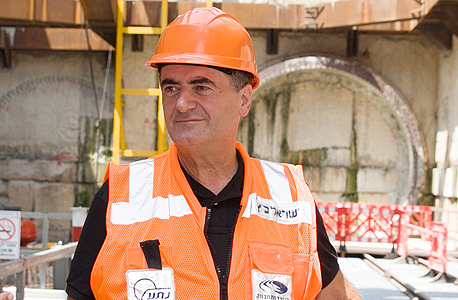 "השקעות בתשתיות תחבורה נועדו ליצור תשתית מודרנית ויעילה, אשר תהה בטוחה לנהגים, תסייע בהסרת חסמים המקשים על התפתחות המשק ותאפשר צמיחה של המגזר העסקי. בנוסף, נועדה ההשקעה בפיתוח התחבורה להגביר את הנגישות של האוכלוסייה כולה, וזאת במטרה להגדיל את הזדמנויות התעסוקה, הצריכה והפנאי ולהפחית את הגודש בדרכים" 
(הצעת תקציב 2015-2016 משרד התחבורה)
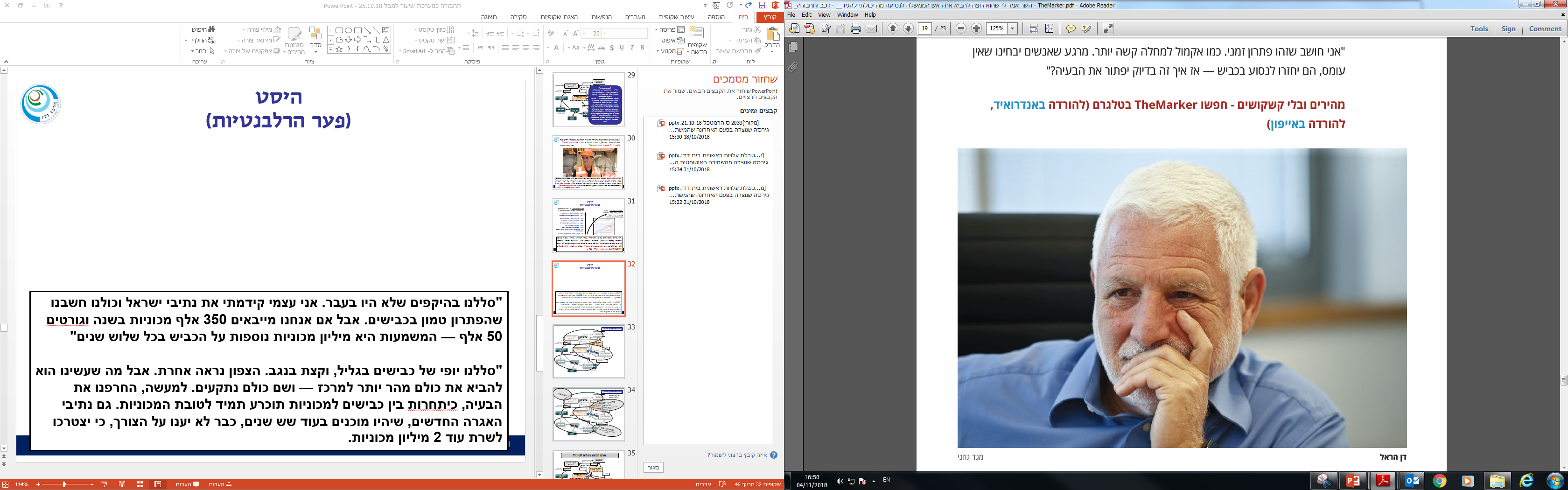 "סללנו יופי של כבישים, אבל בעצם החרפנו את הבעיה"
אלוף (מיל') דן הראל, מנכ"ל משרד התחבורה (לשעבר) ויו"ר רכבת ישראל (בהווה)


(ראיון בדמרקר, 2/11/18)
"סללנו בהיקפים שלא היו בעבר. אני עצמי קידמתי את נתיבי ישראל וכולנו חשבנו שהפתרון טמון בכבישים. אבל אם אנחנו מייבאים 350 אלף מכוניות בשנה וגורטים 50 אלף — המשמעות היא מיליון מכוניות נוספות על הכביש בכל שלוש שנים"

"סללנו יופי של כבישים בגליל, וקצת בנגב. הצפון נראה אחרת. אבל מה שעשינו הוא להביא את כולם מהר יותר למרכז — ושם כולם נתקעים. למעשה, החרפנו את הבעיה, כי תחרות בין כבישים למכוניות תוכרע תמיד לטובת המכוניות. גם נתיבי האגרה החדשים, שיהיו מוכנים בעוד שש שנים, כבר לא יענו על הצורך, כי יצטרכו לשרת עוד 2 מיליון מכוניות.
היסט(פער הרלבנטיות)
מערכת המורשת – ("הפער בתשתיות הוא המסביר העיקרי לגודש התנועה")
המערכת המתהווה – צמיחה כלכלית, גידול באוכ' וצפיפות גוברת מייצרים גידול אקספוננציאלי לתשתיות
2015 – תחילת עבודה על רכבת קלה ת"א
2013 – 18 מיש"ח תקציב תשתיות תחבורה
2011 – 14 מיש"ח תקציב תשתיות תחבורה
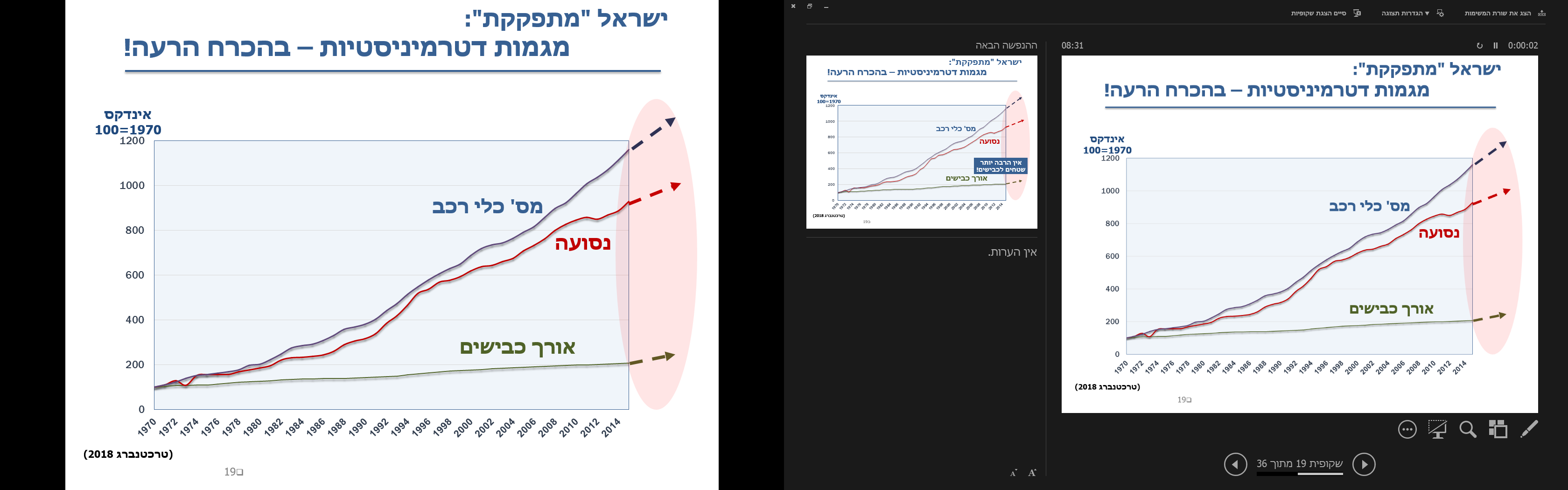 2000 – תחילת עבודה על רכבת קלה י-ם
2000 – 6 מיש"ח תקציב תשתיות תחבורה
1999 – תחילת עבודה על כביש 6
1992 – תחילת פיתוח התשתיות הגדול
90' – העלייה מחבר העמים. ועידת מדריד, פתיחת השוק הישראלי
80' – המשבר הכלכלי. השקעות חסר בתשתית.
(נתוני משרד התחבורה, ויקיפדיה)
התשתיות מתפתחות באופן ליניארי, בעוד הביקוש אליהן צומח באופן מעריכי (אקספוננציאלי). למדינת ישראל אין פוטנציאל כלכלי ומרחבי לגידול מעריכי בתשתיות, וממילא תוספת תשתיות מגדילה בתורה עוד יותר את הביקושים. השקעה בתשתית תחב"ץ וכבישים לבדה אינה מגלמת פוטנציאל מספק להדבקת העלייה בגודש
"גבולות מערכת" (System)
כלכלה
מערכת המיסוי המדינתית
חייבים לממן
השקעה בכבישים ומחלפים
מיסוי כבד על דלק ורכב
מעגל קסמים
גידול מתמיד בהיקף הרכב הפרטי
401 בני אדם לקמ"ר, צפיפות # 3 OECD
חייבים להגיב
מדינה צפופה
תחבורה
(*12 1970-2015)
סבסוד כבד על תחב"ץ
עומסי תנועה הולכים ומחמירים
צמצום עתודות הקרקע
טרמינלים כצווארי בקבוק
(הפסד של 2% תוצר בשנה=22 מליארד)
תחבורה ציבורית (רכבות ואוטובוסים)
מרחב
גידול בנסועה
פיזור אוכ' מייצר קושי בתחב"ץ יעיל
גידול אוכ'
יוקר הדיור
1.7% גידול בשנה. (הגבוה במערב)
מגמת פרבור והרחקת אוכלוסייה מאזורי הביקוש
התערבות ממשלתית להאצת בנייה של שכונות חדשות
ריבית נמוכה
טכנולוגיה
"גבולות מערכת" (System)
"גבולות מערכת"
כלכלה
גבולות מערכת – החלטה מודעת
מערכת המיסוי המדינתית
חייבים לממן
השקעה בכבישים ומחלפים
פוליטיקה ומערכת מדינתית
(לובי יבואני הרכב, הפרדת המערכות בין בינוי ותחבורה...)
מיסוי כבד על דלק ורכב
מעגל קסמים
גידול מתמיד בהיקף הרכב הפרטי
401 בני אדם לקמ"ר, צפיפות # 3 OECD
חייבים להגיב
מדינה צפופה
תחבורה
(*12 1970-2015)
סבסוד כבד על תחב"ץ
עומסי תנועה הולכים ומחמירים
צמצום עתודות הקרקע
טרמינלים כצווארי בקבוק
(הפסד של 2% תוצר בשנה=22 מליארד)
תחבורה ציבורית (רכבות ואוטובוסים)
מרחב
גידול בנסועה
פיזור אוכ' מייצר קושי בתחב"ץ יעיל
גידול אוכ'
יוקר הדיור
מרחב ותרבות
(שליטה על קרקעות כמורשת ציונית)
1.7% גידול בשנה. (הגבוה במערב)
מגמת פרבור והרחקת אוכלוסייה מאזורי הביקוש
התערבות ממשלתית להאצת בנייה של שכונות חדשות
ריבית נמוכה
מהם הפוטנציאלים לשינוי?
מערכת המיסוי המדינתית
חייבים לממן
השקעה בכבישים ומחלפים
מיסוי כבד על דלק ורכב
מעגל קסמים
גידול מתמיד בהיקף הרכב הפרטי
401 בני אדם לקמ"ר, צפיפות # 3 OECD
חייבים להגיב
מדינה צפופה
(*12 1970-2015)
סבסוד כבד על תחב"ץ
עומסי תנועה הולכים ומחמירים
צמצום עתודות הקרקע
טרמינלים כצווארי בקבוק
(הפסד של 2% תוצר בשנה=22 מליארד)
תחבורה ציבורית (רכבות ואוטובוסים)
גידול בנסועה
פיזור אוכ' מייצר קושי בתחב"ץ יעיל
גידול אוכ'
יוקר הדיור
1.7% גידול בשנה. (הגבוה במערב)
מגמת פרבור והרחקת אוכלוסייה מאזורי הביקוש
התערבות ממשלתית להאצת בנייה של שכונות חדשות
ריבית נמוכה
חקר פוטנציאלמה יאפשר לי לייצר שינוי רצוי במערכת?
תשתית נוספת
תכנון מרחבי יעיל יותר
תחבורה ציבורית
טכנולוגיה חדשה
הפחתת ביקושים
אבחון צווארי הבקבוק
חקר פוטנציאל
מערכת המורשת. כך הגענו עד הלום...
תשתית נוספת
תחבורה ציבורית
יקר, מורכב, ארוך-טווח. למרות השקעה עצומה, אין הקלה בגודש
תכנון מרחבי יעיל יותר
נסיעה שיתופית – לא כ"כ תופס
טכנולוגיה חדשה
הפחתת ביקושים
אגרות גודש (ניסיון מוגבל בעולם, מייצר פתרונות מקומיים)
אבחון צווארי הבקבוק
חקר פוטנציאל"אסטרטגיה ראשונית"
מערכת המורשת. כך הגענו עד הלום...
תשתית נוספת
אסטרטגיה ארוכת-טווח
הגדרת הבעיה – תכנון מרחבי למדינה צפופה
תחבורה ציבורית
יקר, מורכב, ארוך-טווח. למרות השקעה עצומה, אין הקלה בגודש
תכנון מרחבי יעיל יותר
נסיעה שיתופית – לא כ"כ תופס
אסטרטגיה לטווח הקרוב
הגדרת הבעיה: מיצוי לא-יעיל של משאב
טכנולוגיה חדשה
הפחתת ביקושים
אגרות גודש (ניסיון מוגבל בעולם, מייצר פתרונות מקומיים)
אבחון צווארי הבקבוק
"האסטרטגיה הראשונית"
מיצוי טוב יותר של התשתית הקיימת באמצעות ניהול ביקושים מבוסס מערכת מיסוי חכמה
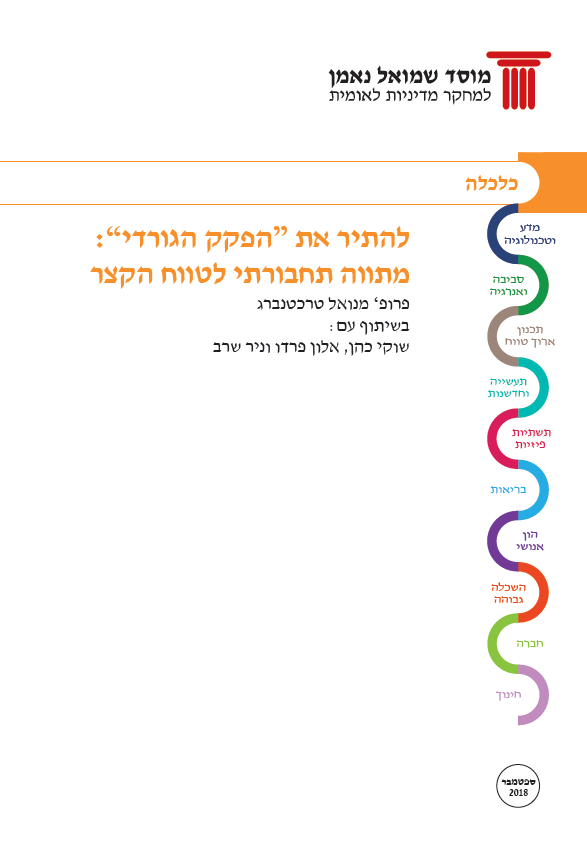 זיהינו פוטנציאל בתחום ניהול הביקושים העשוי למלא תפקיד מקביל ומשלים לפיתוח תשתיות תחבורה משופרות.
פוטנציאל טכנולוגי חדש מאפשר מערכת מיסוי פרוגרסיבית על נסועה (תשלום מס לק"מ נסיעה משתנה) מבוססת טכנולוגיות ניטור ועיבוד מידע (מובייל וביג-דאטה). פוטנציאל זה מאפשר טכניקות חדשות בתחום ניהול הביקושים ולהביא לייעול משמעותי בתחום מיצוי התשתית הקיימת והעתידית.
טרכטנברג 2018
טכנולוגיה
גבולות המערכה (Operation)

השפעה לטווח הקרוב באמצעות מינוף מערכת מיסוי חדשנית נתמכת ניטור טכנולוגי
מערכת המיסוי המדינתית
חייבים לממן
השקעה בכבישים ומחלפים
מיסוי כבד על דלק ורכב
מעגל קסמים
גידול מתמיד בהיקף הרכב הפרטי
401 בני אדם לקמ"ר, צפיפות # 3 OECD
חייבים להגיב
מדינה צפופה
(*12 1970-2015)
סבסוד כבד על תחב"ץ
עומסי תנועה הולכים ומחמירים
צמצום עתודות הקרקע
טרמינלים כצווארי בקבוק
(הפסד של 2% תוצר בשנה=22 מליארד)
תחבורה ציבורית (רכבות ואוטובוסים)
גידול בנסועה
פיזור אוכ' מייצר קושי בתחב"ץ יעיל
גידול אוכ'
יוקר הדיור
1.7% גידול בשנה. (הגבוה במערב)
מגמת פרבור והרחקת אוכלוסייה מאזורי הביקוש
"גבולות מערכה" (Operation) בחירה מודעת. מה "הקרב" הנכון ביותר בשבילי לנהל בהקשר הנוכחי?
(השפעה מהירה במשאבים נתונים)
התערבות ממשלתית להאצת בנייה של שכונות חדשות
ריבית נמוכה
מעיצוב לתכנון
מהגיון לצורה (התכנית)
טרכטנברג 2018
1
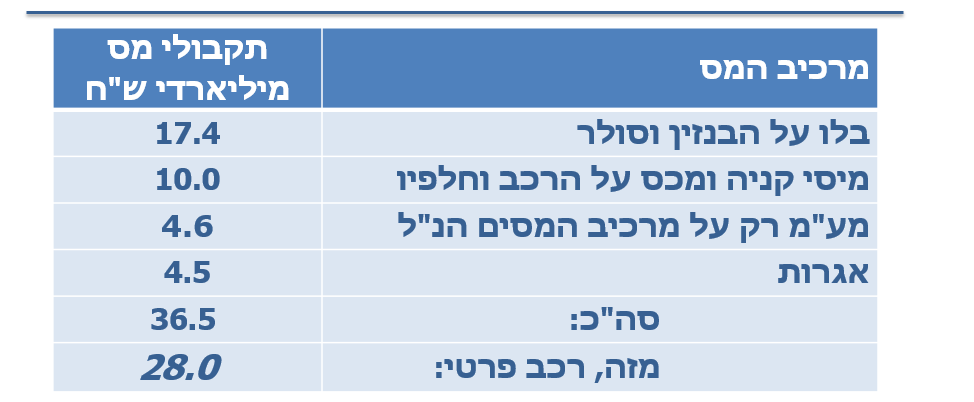 "מקדם מילוי"
מיסוי שונה לנסיעה ע"פ כמות הנוסעים (רנ"י, רנ"ר)
מיסוי פרוגרסיבי
מיסוי נסועה ע"פ שימוש
שקלול מחיר נסיעה לק"מ ביחס לביקוש למקטע בשעה ביום (כמו הנתיב המהיר)
2
11,000 ₪ לרכב פרטי לשנה
שימור סה"כ הכנסות המדינה
3
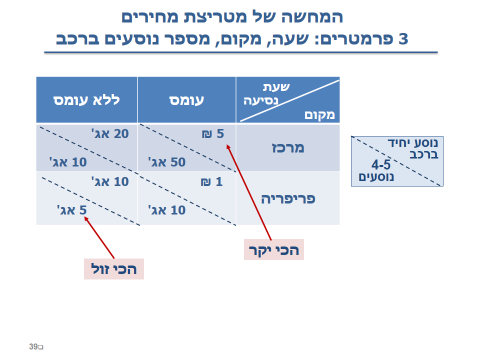 טרכטנברג 2018
מינוף צווארי הבקבוק (אזורי תעסוקה מרוכזים וטרמינלים תחבורתיים)
קביעת מערכת תמריצים (מיסוי חניה, זיכויי מס על הסעות) לעידוד הסעות ונסיעות שיתופיות סביב ריכוזי תעסוקה
4
יישום הדרגתי (7 שנים)
צמצום אי-ודאות מדינתית ופרטית באמצעות יישום הדרגתי של התכנית עם תאריך יעד מוכר לכל ויכולת תיקון מתמדת
5
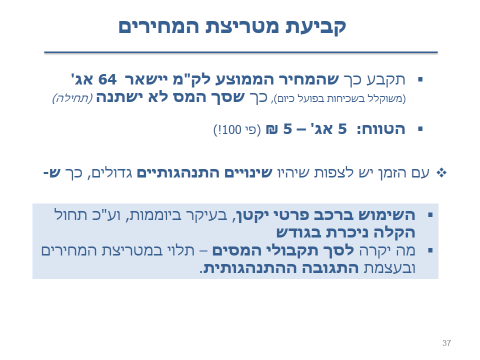 צורה אופרטיבית
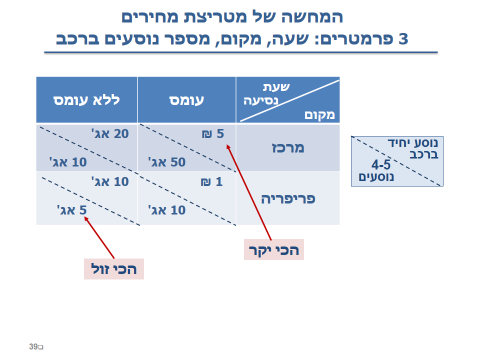 טרכטנברג 2018
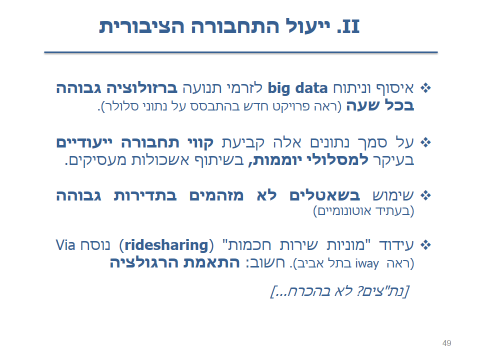 טרכטנברג 2018
טרכטנברג 2018
מה היה לנו?
3
2
1
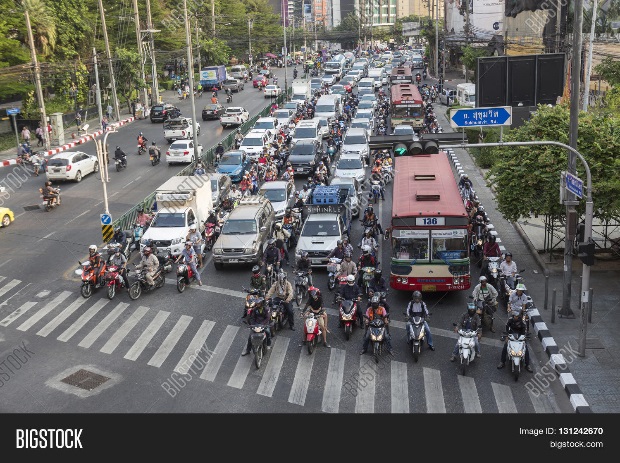 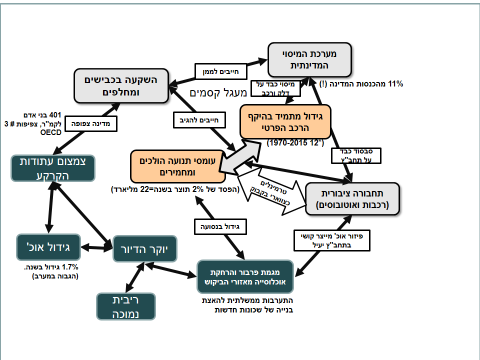 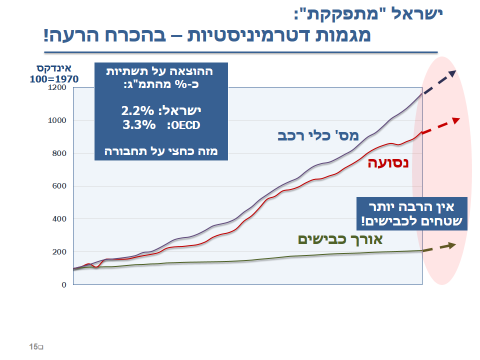 אי-נוחות
הגדרת בעיה
מערכת מתהווה
4
5
6
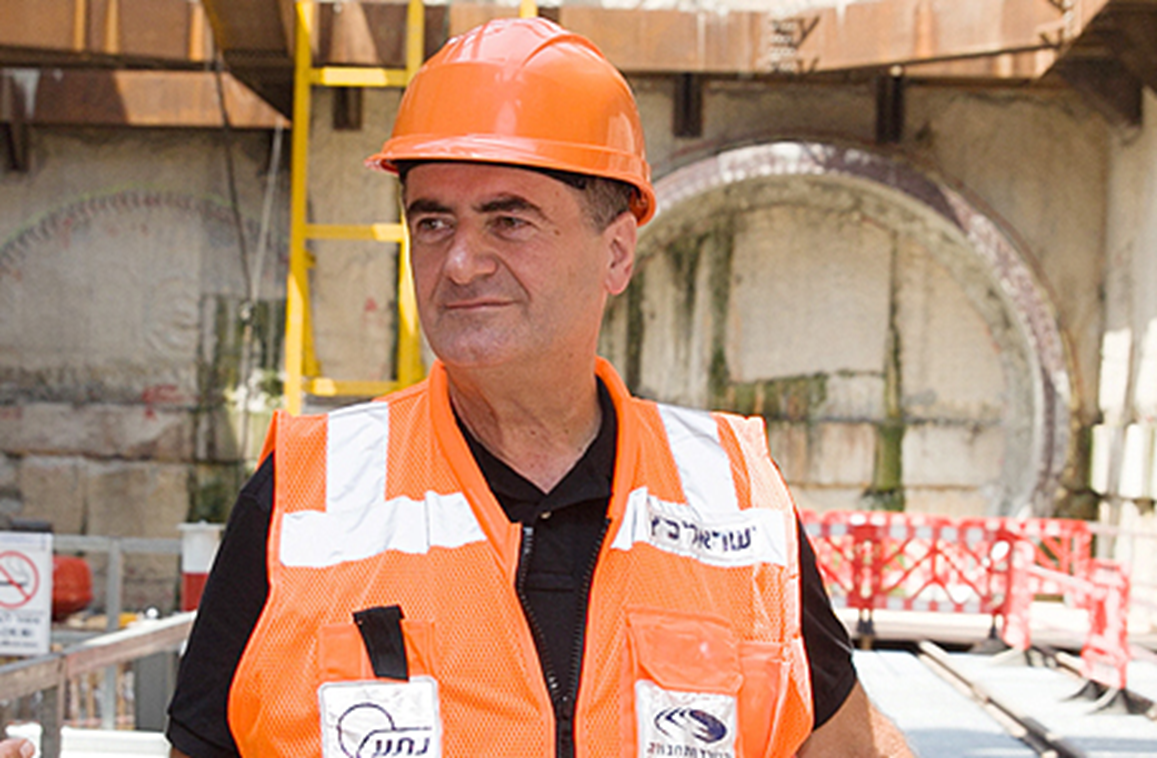 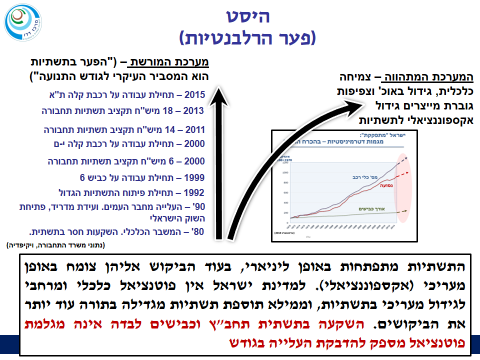 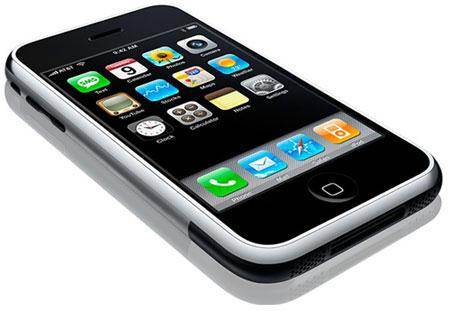 היסט 
בשיטה הנוכחית הפער רק יעמיק
מערכת המורשת 
(תפיסה מוטת תשתיות)
פוטנציאל 
טכנולוגיה ומערכת מיסוי חכמה
אסטרטגיה
7
הקלת הגודש באמצעות ניהול הביקוש לצד הגדלת המענה
השינוי שעברנו (4T)
שינוי בהבנה
מבעיית תשתיות (רכבות וכבישים)
להבנה כי אנו ב"מעגל קסמים" ("בעיה מרושעת")
1
שינוי בתפיסה
מתפיסת פתרון לטווח ארוך בלבד באמצעות ניהול מענה (תחב"ץ, תכנון מרחב)
לתפיסה המשלבת שינוי לטווח מידי באמצעות ניהול ביקושים -  מיסוי
2
הקמת מערכת משולבת טכנולוגיות לניטור נסועה, עיבוד מידע וגבייה דיפרנציאלית
שינוי בארגון
מערכת מיסוי אחידה ואוטומטית "במקור"
3
?
4
מאסטרטגיה חד-מימדית (הגדלת ההיצע),
לאסטרטגיה המשלבת מערכות שונות (היצע וביקוש)
הגדלת ההיצע וצמצום ביקושים
הגדלת ההיצע
סביבה אסטרטגית
סביבה אסטרטגית
מערכה להרחבת המענה
רלוונטיות
רלוונטיות
מערכה לצמצום הביקוש
פיתוח תשתיות
סביבה אופרטיבית
סביבה אופרטיבית
פרויקטים
קוהרנטיות
קוהרנטיות
מערכת מיסוי פרוגרסיבית
סביבה קרבית (טקטית)
סביבה קרבית (טקטית)
תמרוץ מעסיקים
פרויקטים
אמצעי ניטור ותמחור דינאמי
תהליך העיצוב
הבניית הלמידה
זיהוי פער רלוונטיות (היסט)
מערכת נוכחית -  מתהווה
מערכת עבר - מורשת
זיהוי פוטנציאל
מערכת עתידית - 
רצויה
אסטרטגיה הראשונית
הנגדה
אסטרטגיה מכוננת
היגיון אסטרטגי
צורה אופרטיבית
מערכת מבצעים
תכנון
50
מרכז דדו לחשיבה צבאית בין-תחומית